Hur förstå SBS-uppdraget?
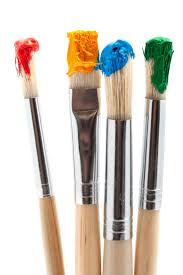 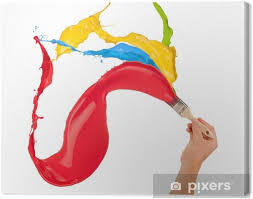 Martin Rogberg, verksamhetsansvarig FOUS, Stockholms universitet
Huvudmän med stora utmaningar
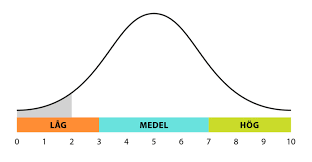 När vi kommer ut första gången…
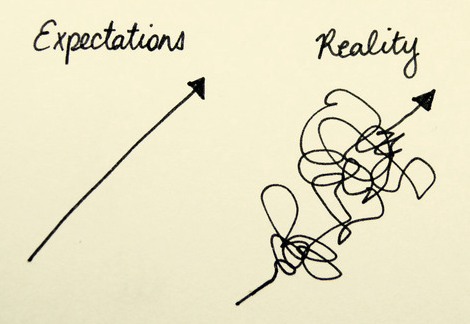 Aktörernas roller – partnerskapet i SBS
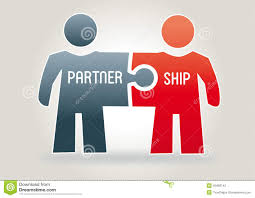 HUVUDMÄNNEN är problemägare och ansvarar för att ta fram nulägesanalyser och åtgärdsplaner, integrera SBS-insatser med andra förbättringsinitiativ samt skapa utrymme i det dagliga arbetet.

SKOLVERKET ansvarar för att stödja analysarbetet, följa upp insatser samt teckna överenskommelser med huvudmän och lärosäten.

LÄROSÄTENA ansvar för lokalt FOU-stöd under både analysfasen och insatsfasen. De ansvarar också för det nationella FOU-stödet.
Skolverkets processbeskrivning
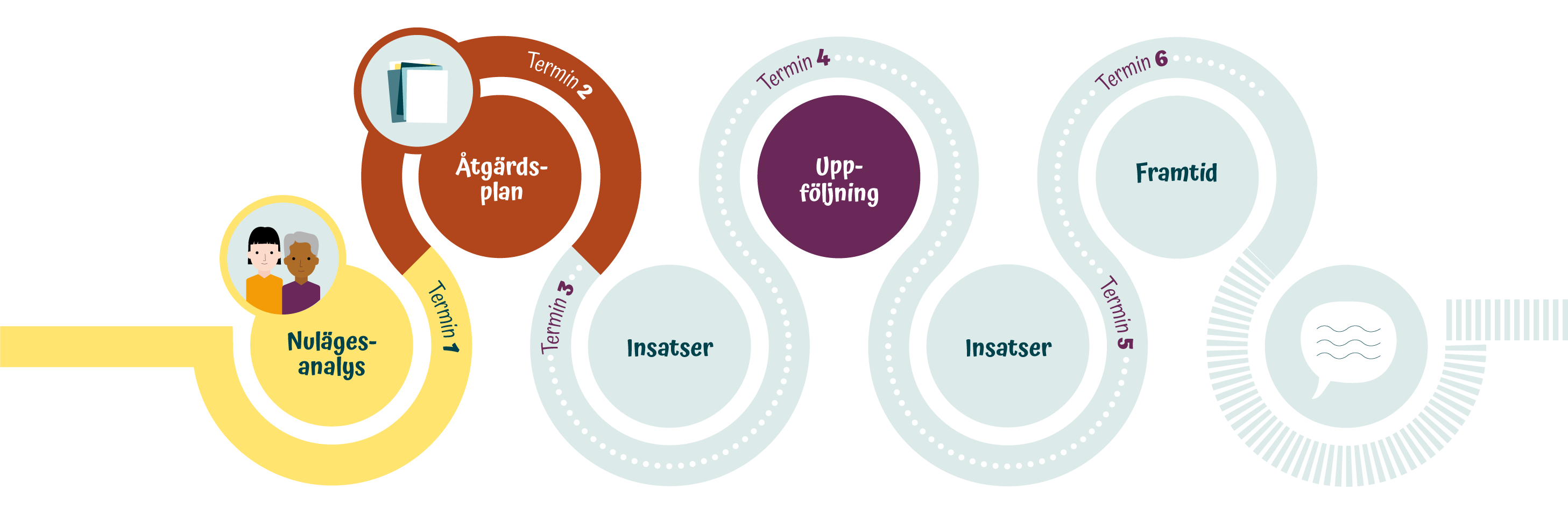 Processen – flera förbättringsloopar
UNDERSÖKA, bland annat:
beskriva hur verksamheten fungerar
analysera varför det ser ut som det gör

MOBILISERA, bland annat:
välja och skapa uppslutning kring åtgärder
arbeta fram användbara målsättningar

UTVECKLA , bland annat:
revidera eller utveckla nya gamla ”arbetssätt”
skapa ägarskap kring detta i deltagargruppen

INFÖRLIVA, bland annat:
strategier för att gå ifrån ord till handling
löpande följa upp hur införandet landar
Undersöka
Införliva
Mobilisera
Utveckla
Genomförandet – ett förbättringsstöd
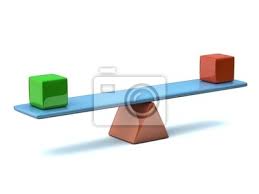 Utbildning och handledning

Proaktivt och reaktivt

Styra upp och lämna öppet

Följa John och följa efter

Belasta och avlasta
Flera målgrupper – stödja ”systemet”
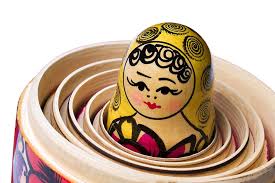 UNDERVISNINGSUTVECKLING

LEDNINGSUTVECKLING

FÖRVALTNINGSUTVECKLING



Stöd till formell huvudman

Stöd till elevhälsoarbetet
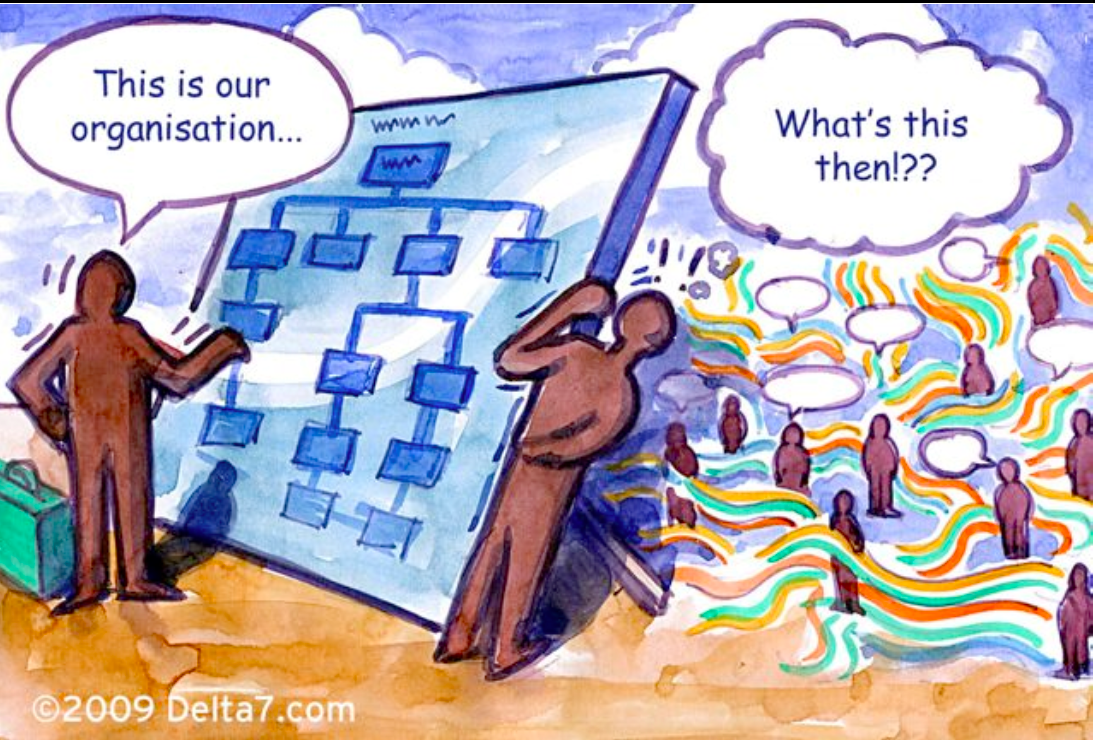 Hantera organisatoriska glapp
GLAPP INOM VERKSAMHETEN
Två tydliga yrkeskategorier
”Osynligt kontrakt” mellan dessa
Både vertikalt och horisontellt
Mellannivån och mellanledarna?



SAMVERKAN FÖR BÄSTA SKOLA
Analysgrupper inledningsvis
Handleda rektor & ledningsgrupp
Förstelärare som processledare
Arenor för kollegialt lärande
REKTOR
?
LÄRARE
Ytterligare organisatoriska glapp
GLAPP MELLAN NIVÅER
Några ytterligare kategorier
Ett annat ”osynligt kontrakt”
Både vertikalt och horisontellt
Vad menas med huvudman?


SAMVERKAN FÖR BÄSTA SKOLA
Analysgrupper inledningsvis
Handleda skolchef och ledningsgrupp
Utveckla verksamhetsstödet
Arenor för kollegialt lärande
HUVUDMAN
?
REKTOR
?
LÄRARE
Samordna förbättringsstödet
Lärdagar - Skolledare och nyckelpersoner ca en heldag per mån
Handledning/utbildning Ledningsgrupp förvaltning
Handledning/utbildning Ledningsgrupper på skolor
Kompetensutvecklingsdagar för alla lärare
Individuell handledning till skolledare/förvaltningsledning
Kompetensutveckling politiker
Handledning arbetslag/lärare - elevhälsa
Mobilisera ”alla” skolans ledare
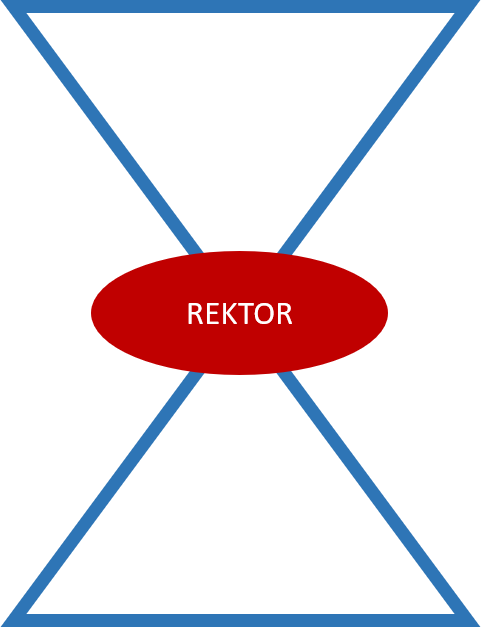 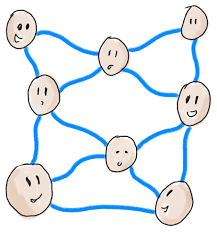 En utgångspunkt för samtalen
Text
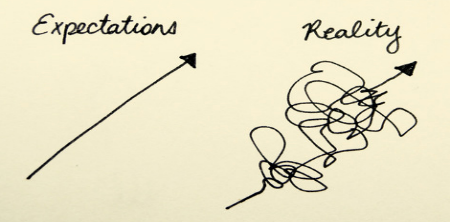 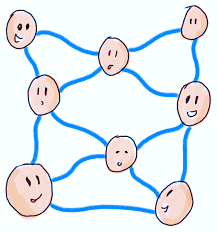 Text
Diskutera en handlingsstrategi
Sätta scenen och utmaningen
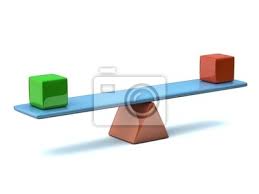 Utforska med hjälp av teori
Tillföra praktiska erfarenheter